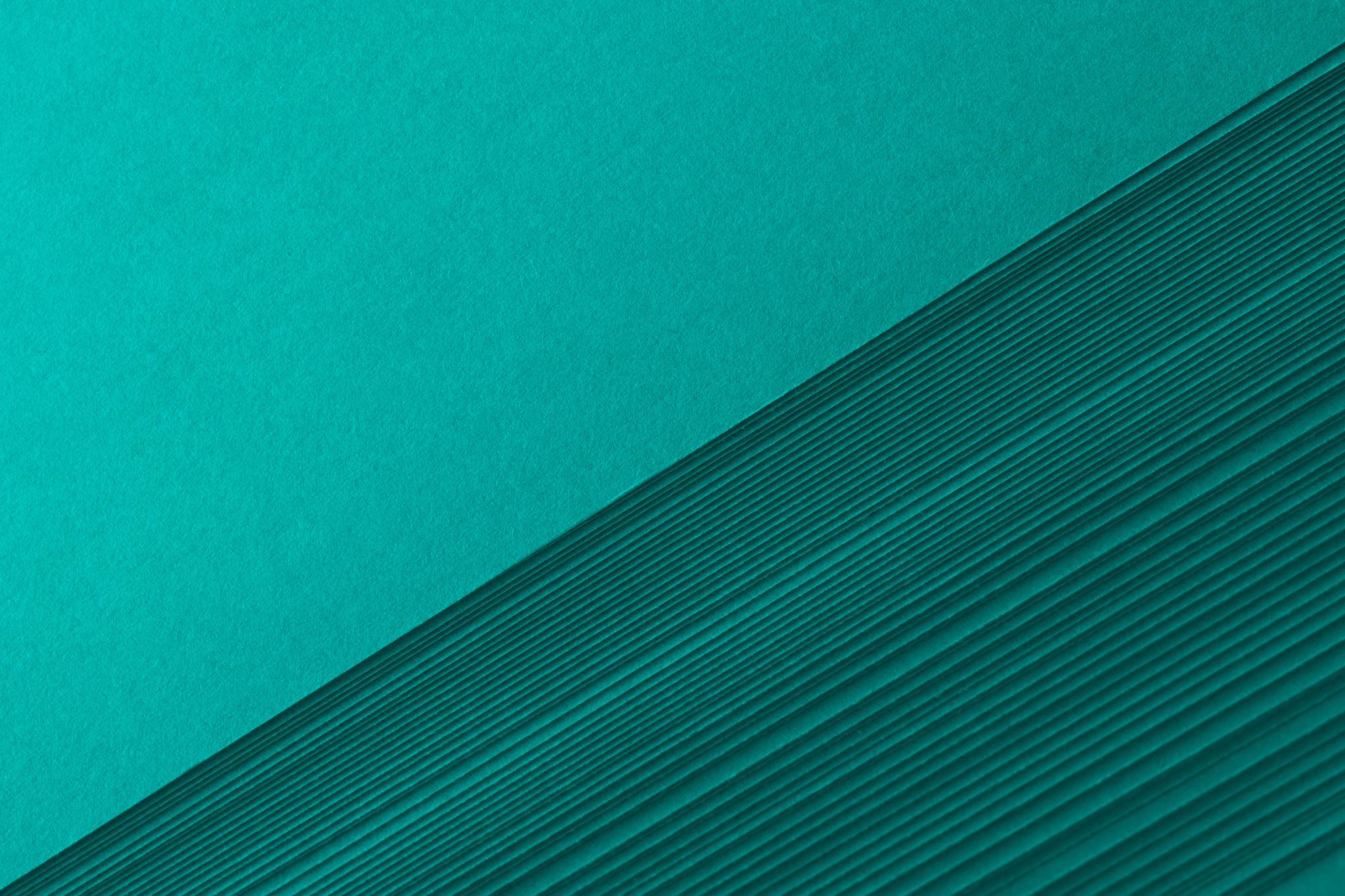 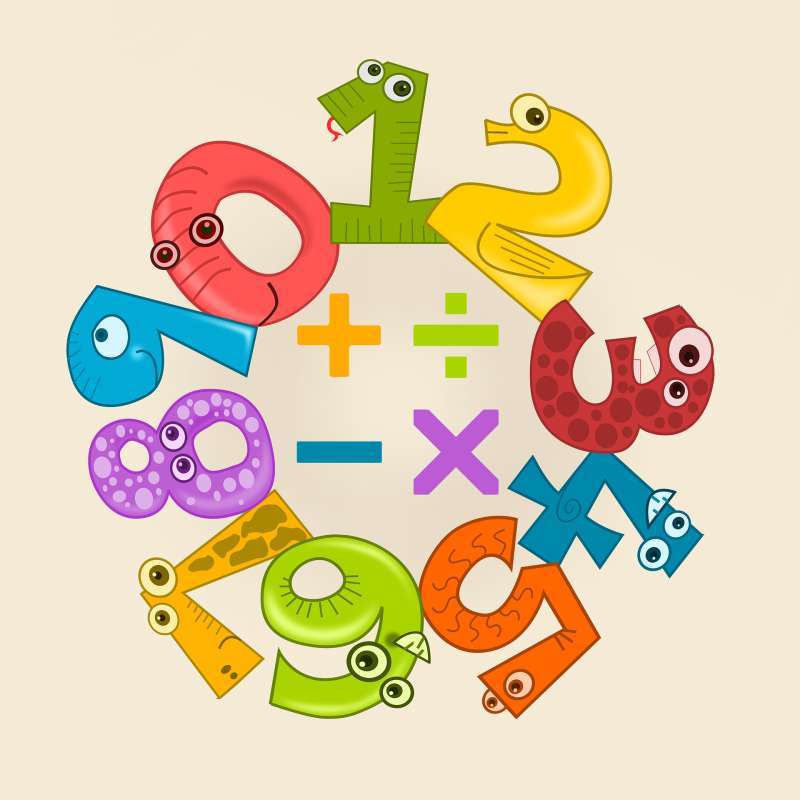 “De lenguaje Natural al Algebraico”
Profesora: Tamara Burgos
LENJUAJE NATURAL EN  ALGEBRA.
Quiere decir que una expresión matemática está escrita con palabras, cada número signo y letra. 
EJEMPLO:
Un número aumentado en ocho.
La cuarta parte de una cantidad disminuido en cinco.
El antecesor de eme.
¿Cómo traspaso de lenguaje natural a una expresión numérica ?
Reemplaza cada palabra por un elemento correspondiente y guíate por el POWER POINT visto en la clase anterior.
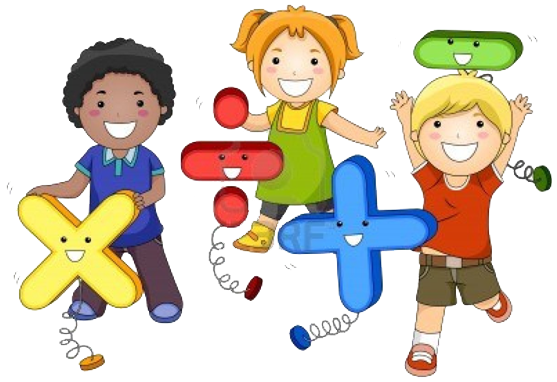 Un número aumentado en ocho.
C   +   8
La cuarta parte de una cantidad disminuida en cinco.
El antecesor de eme.
M - 1
AHORA REALIZA LA ACTIVIDAD 1 DE LA PÁGINA 50
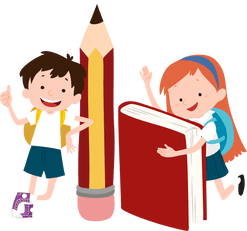